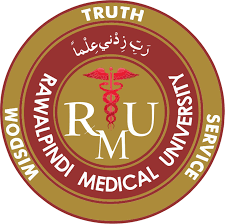 UPDATE ON CPC FACULTY ATTENDANCE          TRENDS & INSIGHTS  (2024)
RMU CPC ATTENDANCE POLICY
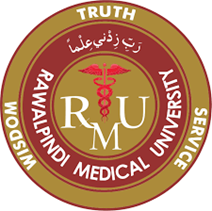 MINIMUM  REQUIREMENT
Professor, Assist./ Assoc. Prof.		50%
Senior Registrars				         50%
Postgraduate Trainees			         50%
Demonstrators					30%
House Officers					30%
Students (Final yr. MBBS)			80%

(Attendance ensured through internal assessment and ACRs)
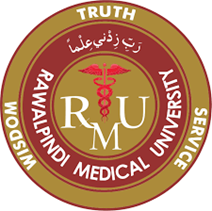 ANALYSIS OF FACULTY                  ATTENDANCE % 2024
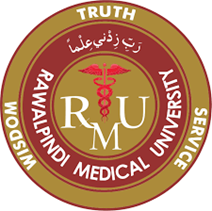 ANALYSIS OF FACULTY                  ATTENDANCE % 2024
ANALYSIS OF FACULTY                  ATTENDANCE % 2024
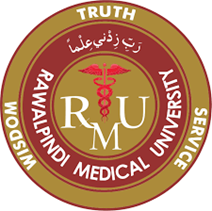 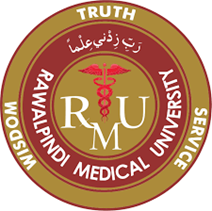 ANALYSIS OF FACULTY                  ATTENDANCE % 2024
GUIDELINES FOR CPC
HISTORY WILLBBE PREENTED BY FINAL YEAR 
EXAMINATION & INVESTIGATION PORTION WILL BE PRESENTED BY POST GRADUATE RESIDENTS
BRIEFLY PRESENTED BY SR / FACULTY MEMBERS WITH RESEARCH AND WITH REFERENCE TO IMPORTANT STUDIES LOCAL & INTERNATIONAL.
CONCLUDING REMARK WILL BE PRESENTED BY HOD& FINAL REMARKS BY WORTHY V.C
MCQ’S FOR FINAL YEAR STUDENT WILL BE UPLOADED ON LMS 
CPC WILL BE UPLOADED ON  cpc webpage rmu 
PRESENTATION SHOULD BE MULTIDISCLIPNARY EVIDENCE & RESEARCH BASE 
FAMILY PHYSICIAN & GP’S HAS AGREED TO PARTCIPATE IN CPC
HOD DHQ ATTOCK HAD REQUESTED TO SORT OUT IT DEPARTMENT
THANK YOU
ANY QUESTION